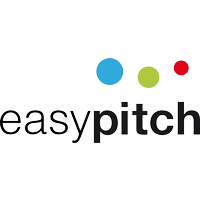 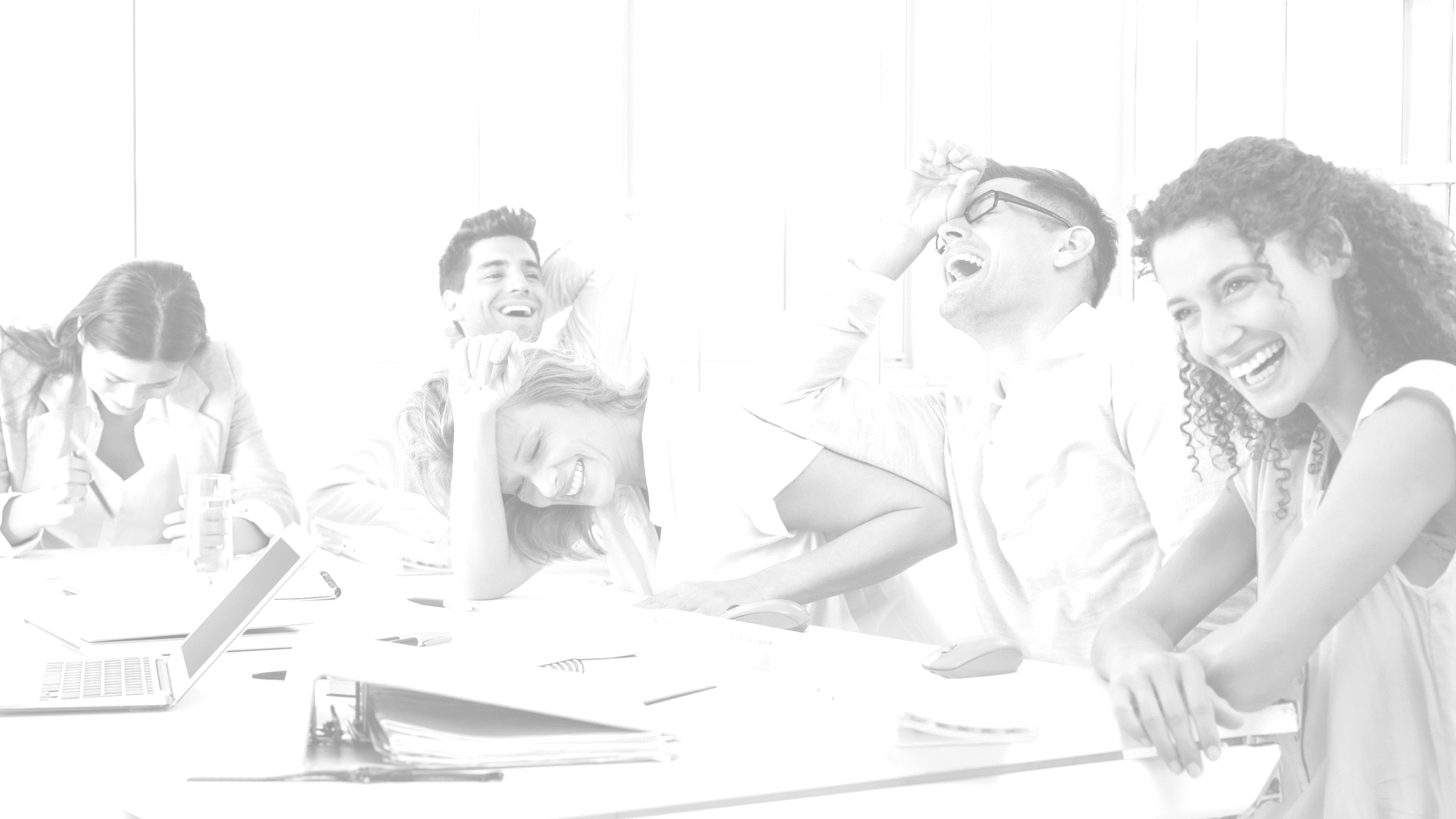 Tout savoir sur
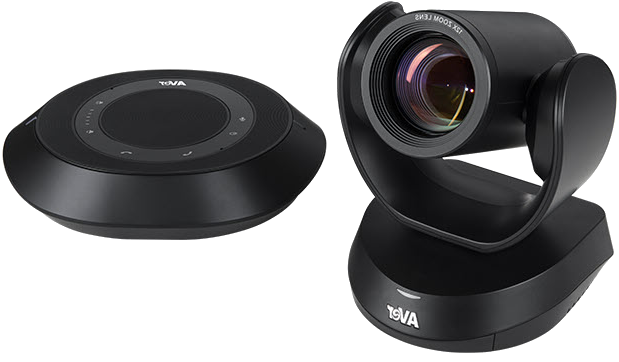 VC520 PRO
Kit de visioconférence, caméra FHD 
avec base microphone/haut-parleurs
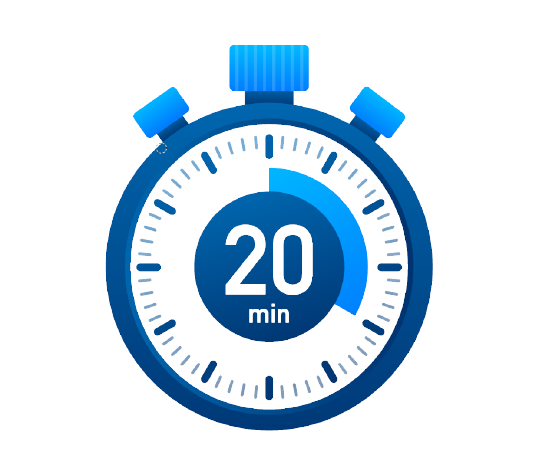 PLAN
Introduction

Branchement en USB sur un écran Easypitch

Accès à la caméra depuis Windows

Accès à la caméra depuis Android

Enregistrement d’une vidéo sur Windows

Zoom et navigation horizontale/verticale avec la télécommande

Utilisation des « Preset » avec la télécommande

Utilisation du Smart Framing et WDR

Accéder aux paramètres
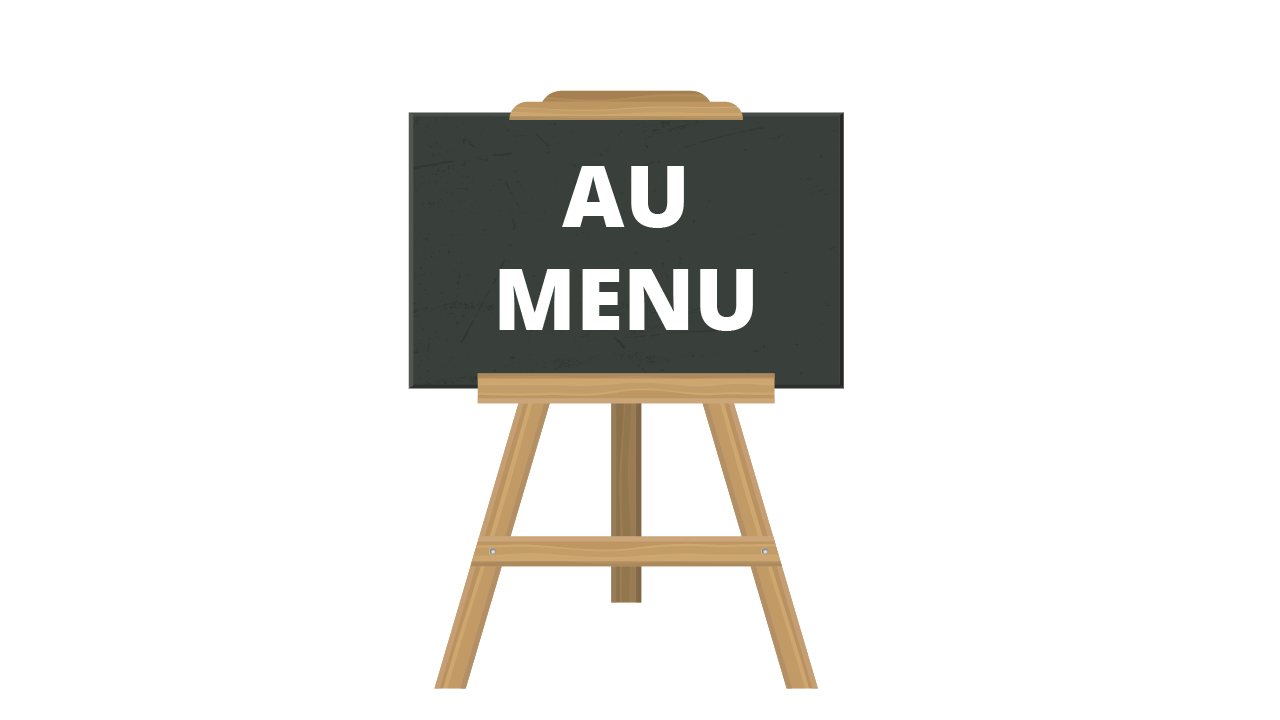 Introduction
Il s’agit d’un kit de visioconférence destiné pour les moyennes et grandes salles. 

La caméra et la base microphone sont dissociés et peuvent être placés à l’emplacement souhaité.

La caméra possède une résolution 16:9 FHD, un champ de vision de 82°, et peut s’orienter sur un champ de vision total de 250°. 

Jusque 3 bornes sons peuvent être branchées en série pour démultiplier la zone effective microphone/haut-parleurs.
Branchement en USB sur un écran Easypitch
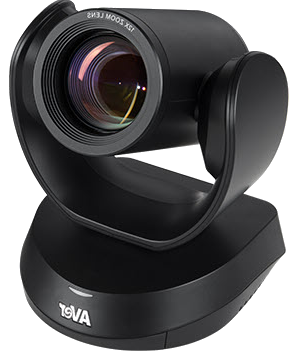 Possibilité de brancher plusieurs bases en série
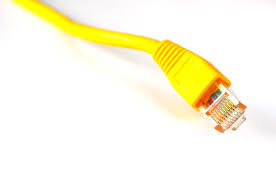 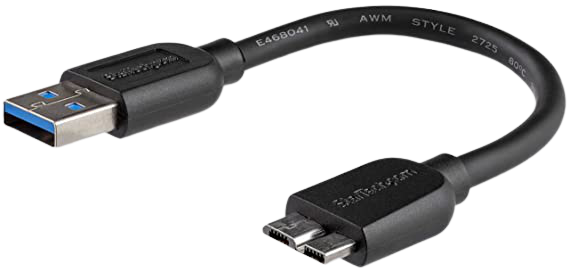 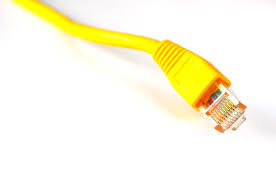 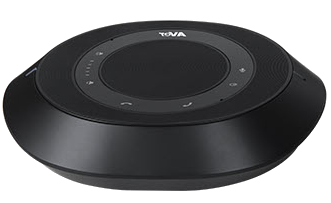 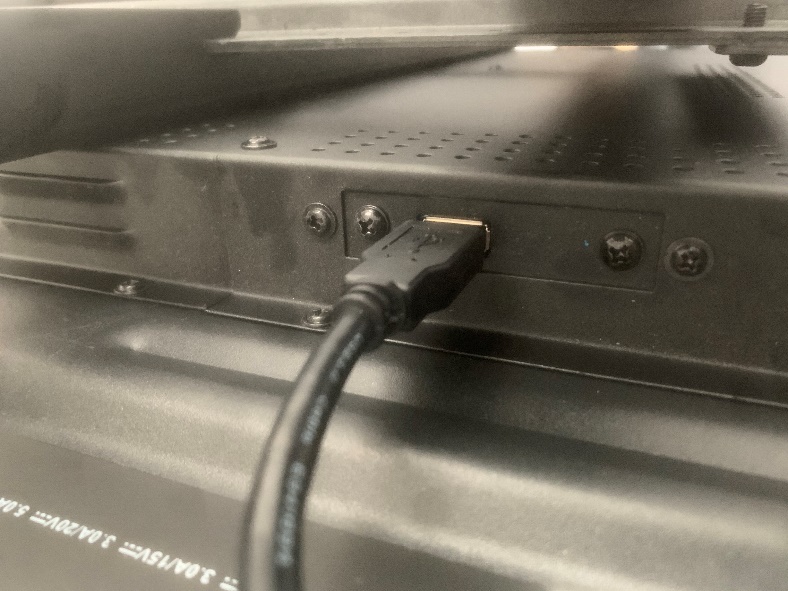 Interconnexion via câble Ethernet
Branchement centralisé USB incluant son et image
Accès à la caméra depuis Android
Pour accéder à la caméra depuis Android , cliquez sur « App » puis « Photo »
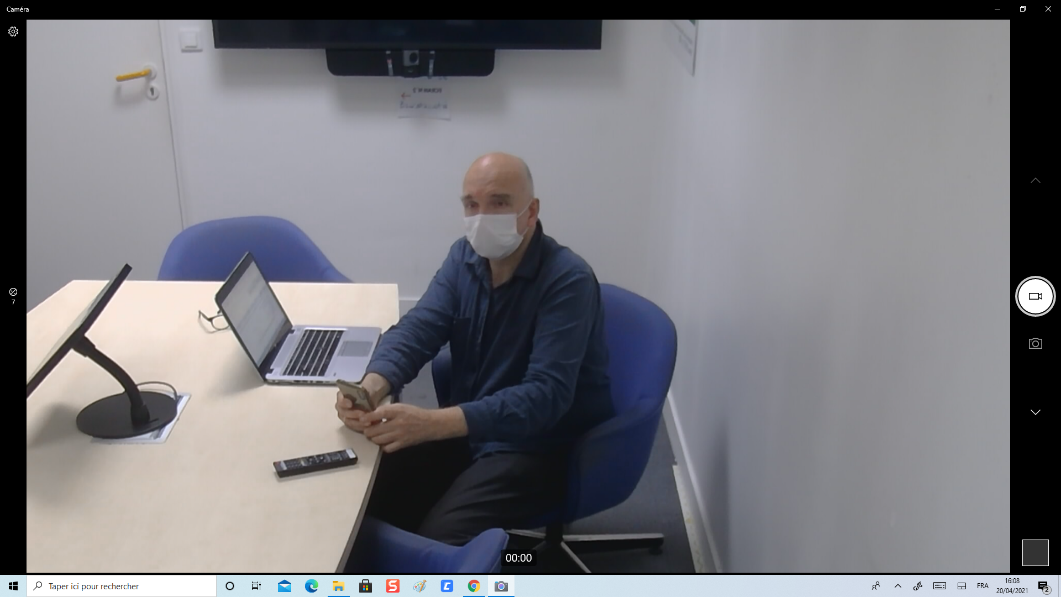 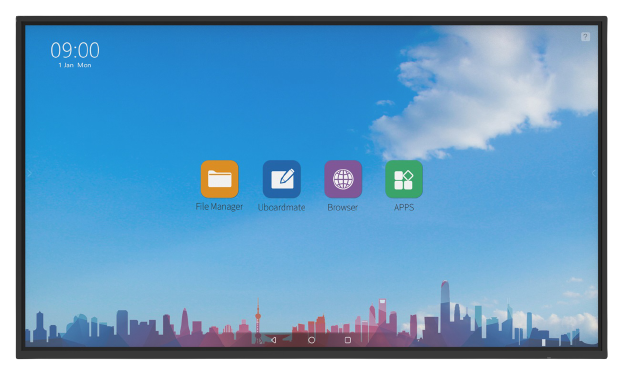 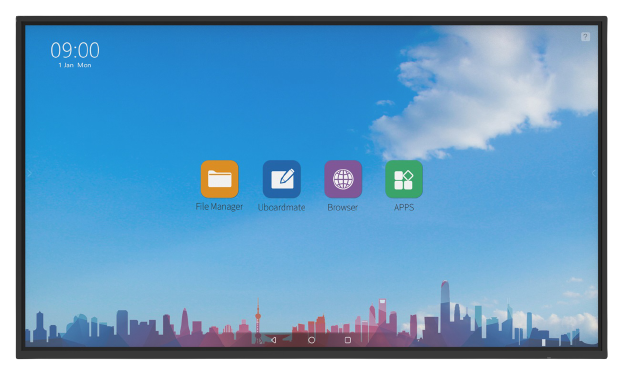 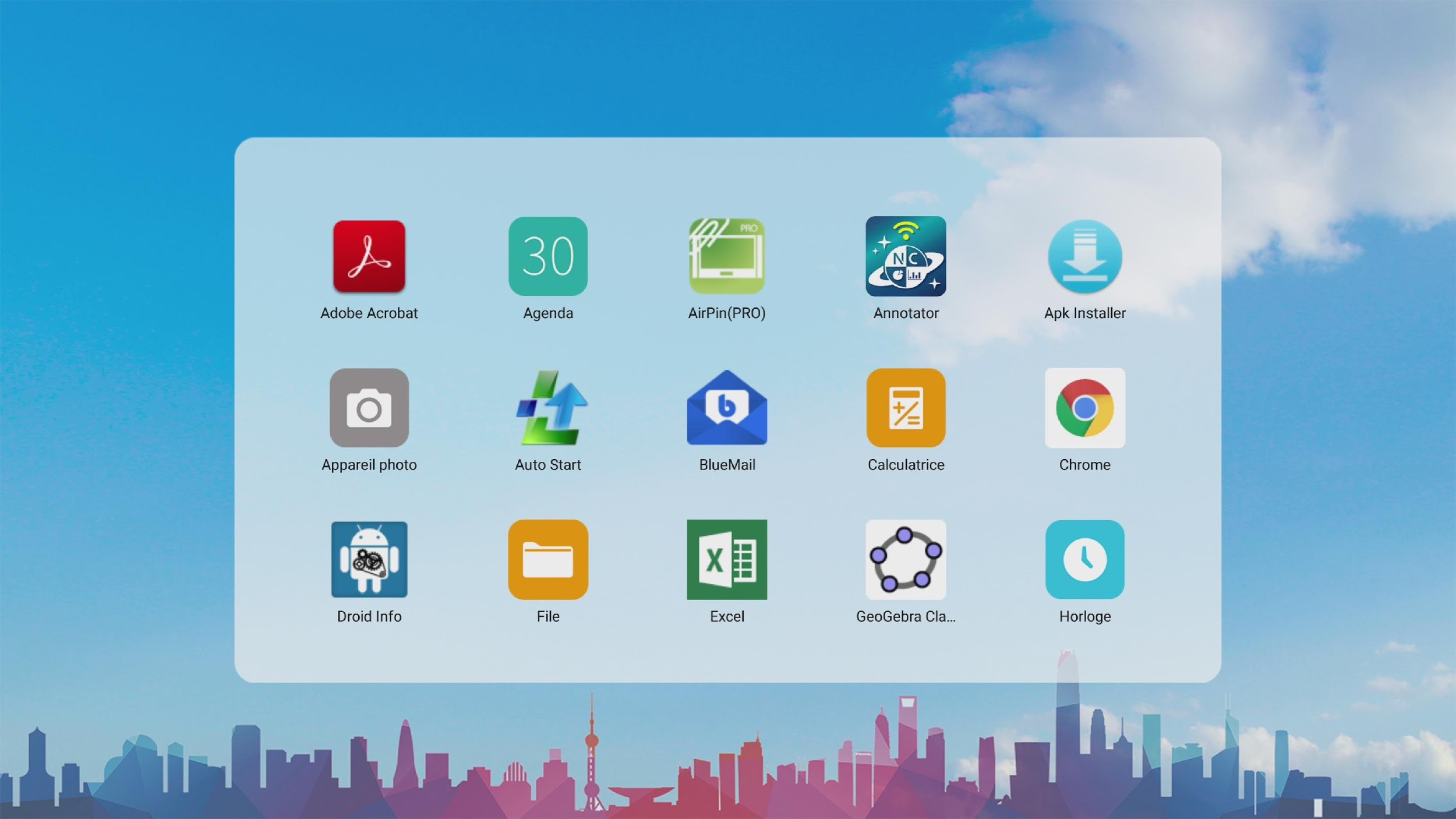 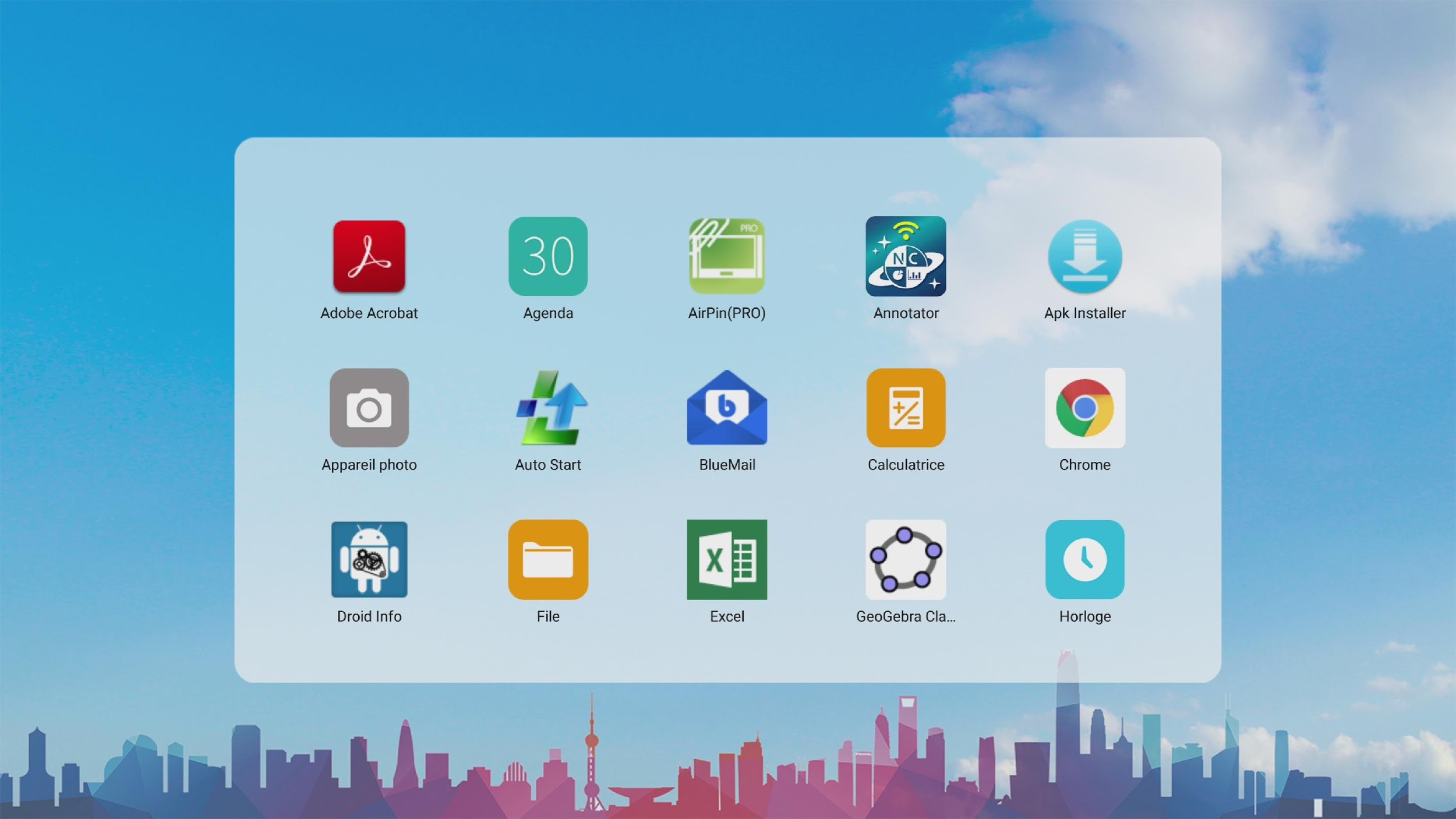 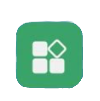 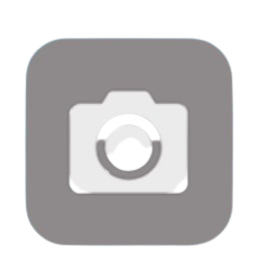 Accès à la caméra depuis Windows
Pour accéder à la caméra depuis Windows , cliquez sur « Démarrer » puis « Caméra »
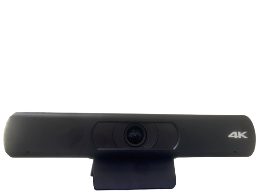 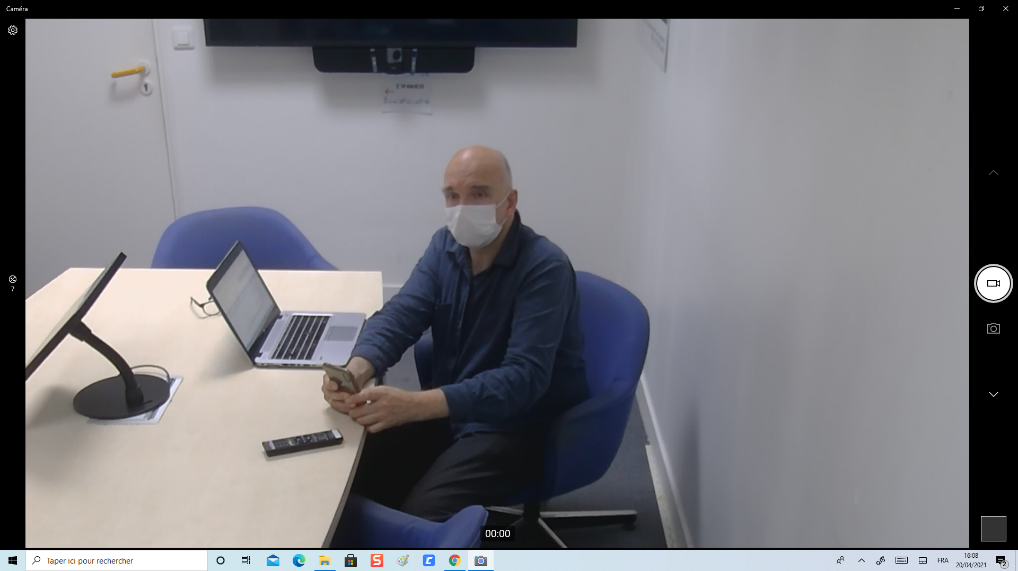 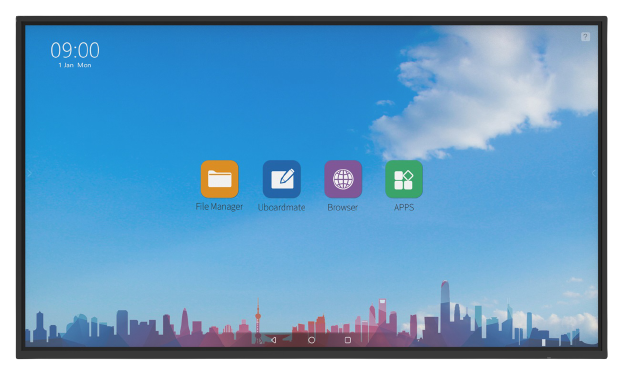 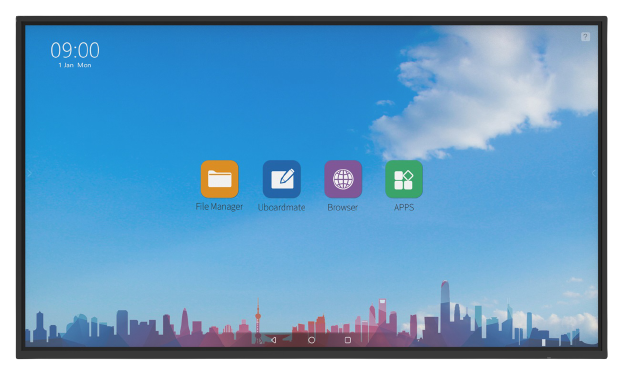 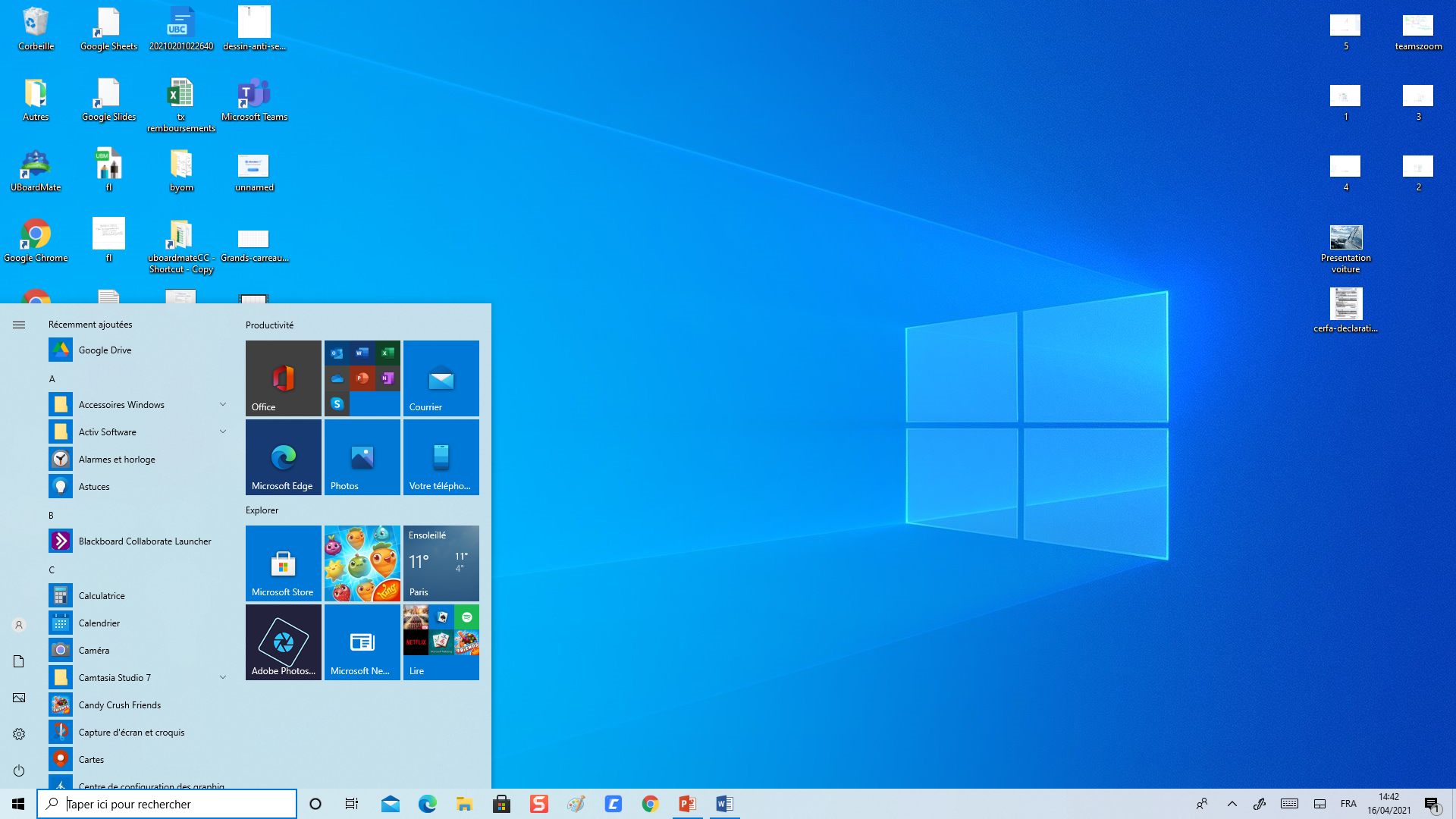 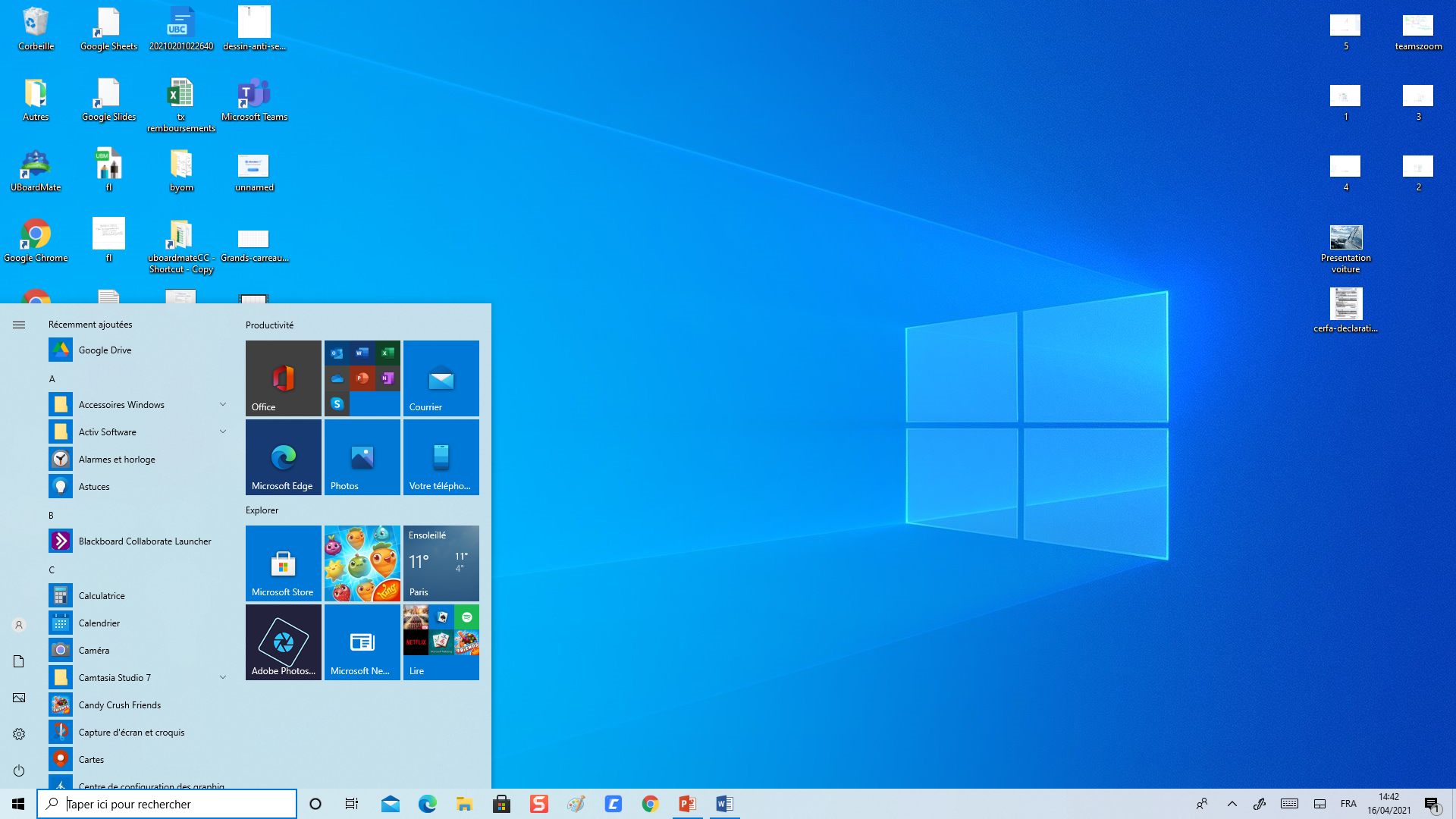 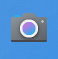 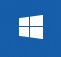 Enregistrement d’une vidéo sur Windows
Pour lancer une vidéo depuis     Windows , cliquez sur « Démarrer » puis « Caméra » 

  Vous pouvez donc passer de la caméra à la photo en un clic  

 Pour zoomer (+) sur une photo il faut réaliser un étirement avec deux doigts
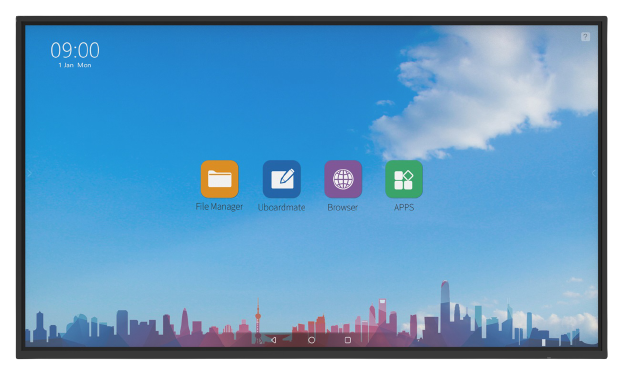 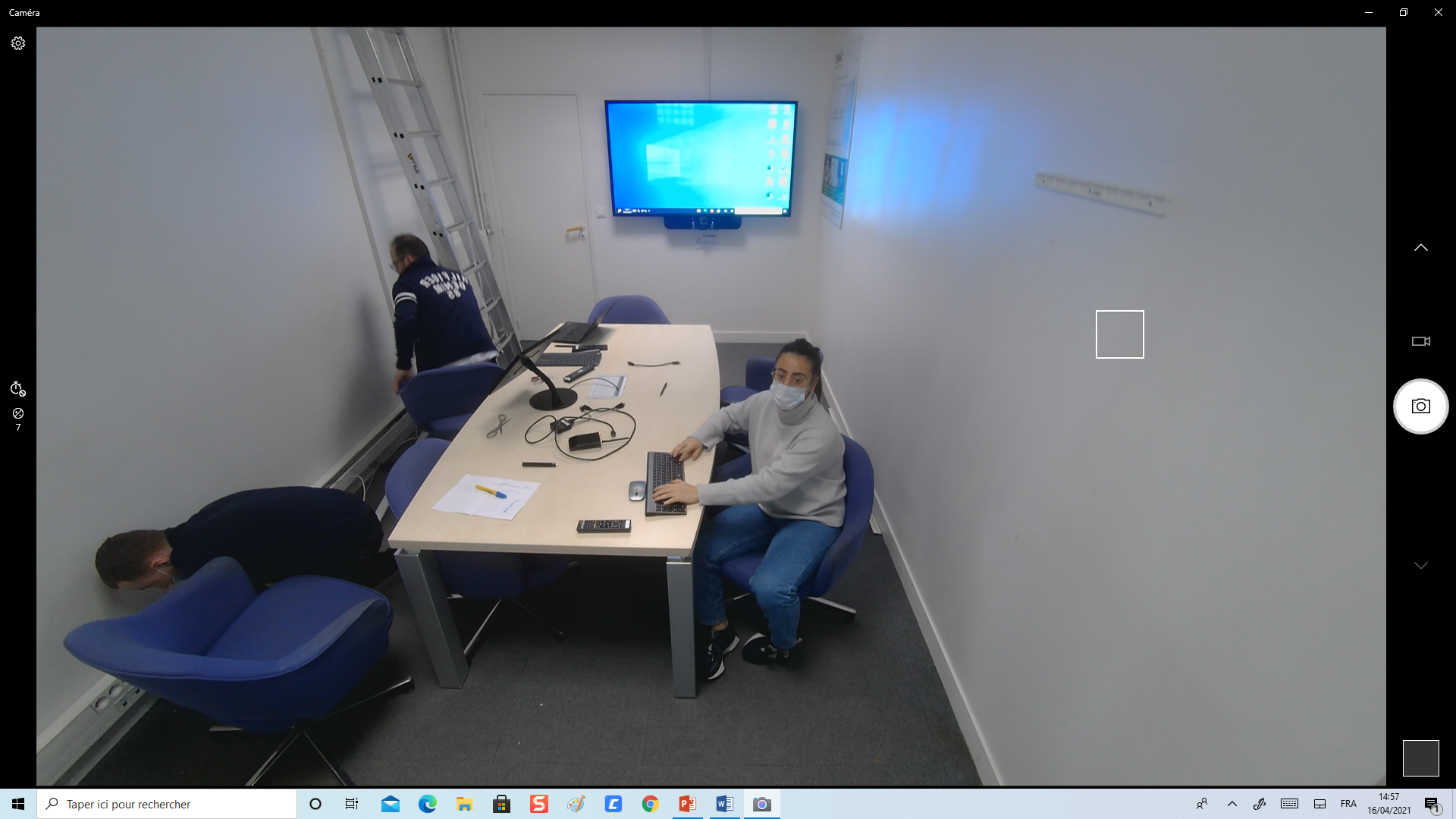 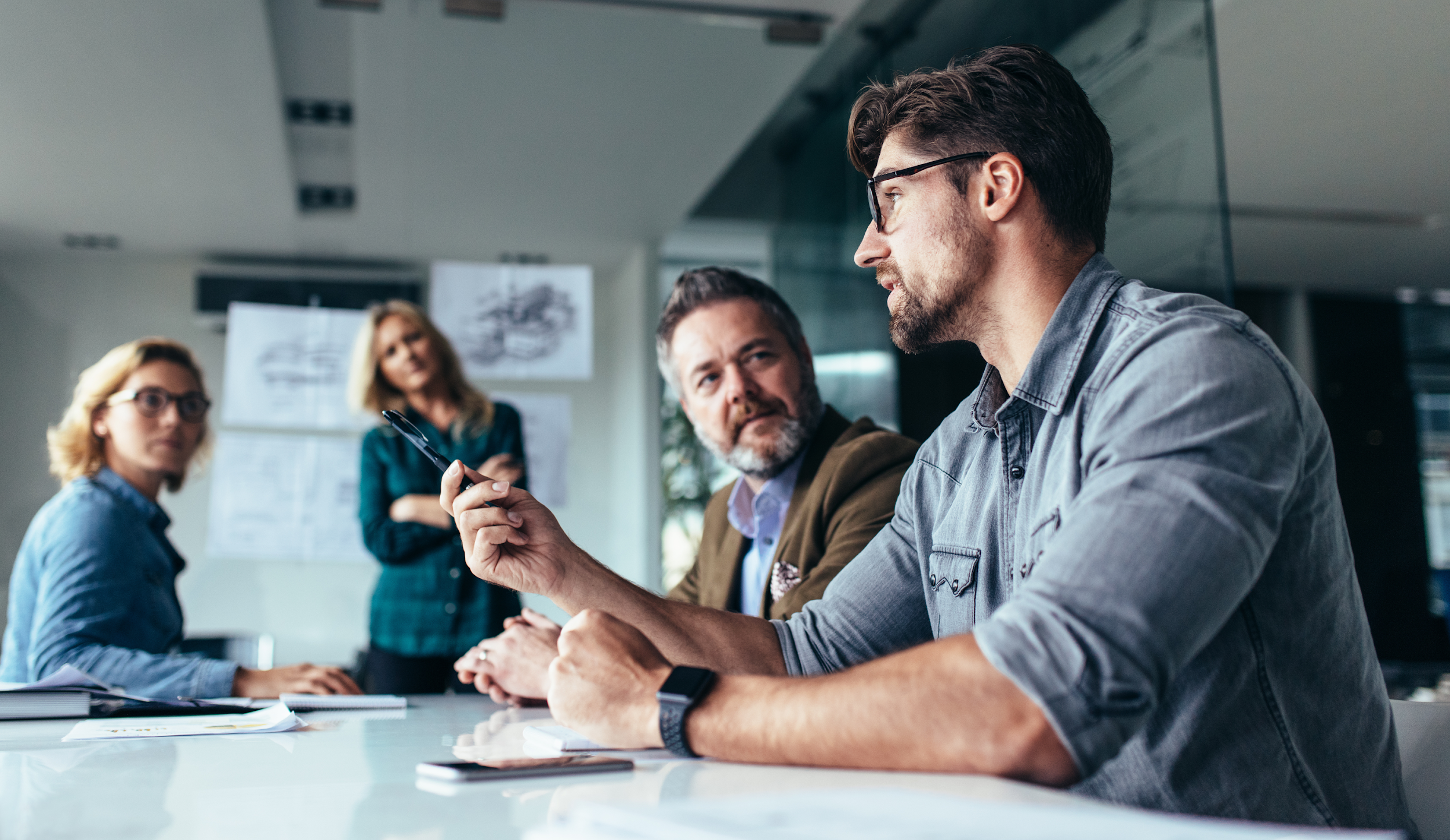 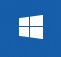 Caméra
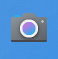 Photo
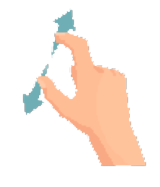 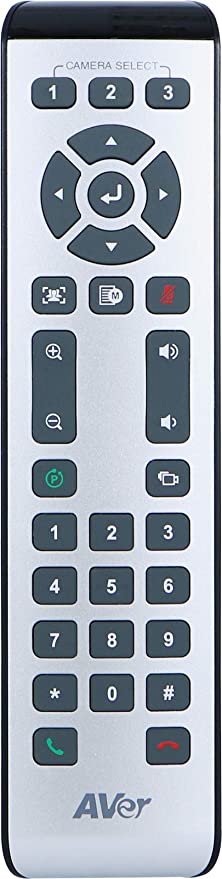 Zoom et navigation horizontale/
    verticale avec la télécommande
Champ de vision maximal
Direction du champ vertical et horizontal
Gérer l’inclinaison

 Gérer les angles du zoom
Zoom +/-
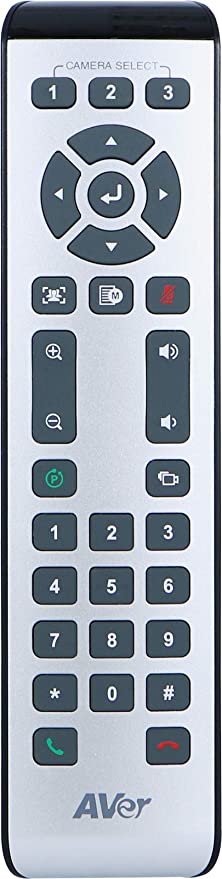 Utilisation des « Preset » avec la 
	télécommande
Etape 1:

Choisir un réglage 
(ex: changement de plan)
Pour lancer un preset vous devez:        Appuyer sur le numéro choisi 


 Démo
Etape 2:

Appuyez sur preset
Etape 3:

Choisir un numéro pour enregistrer le preset
Utilisation du Smart Framing et WDR
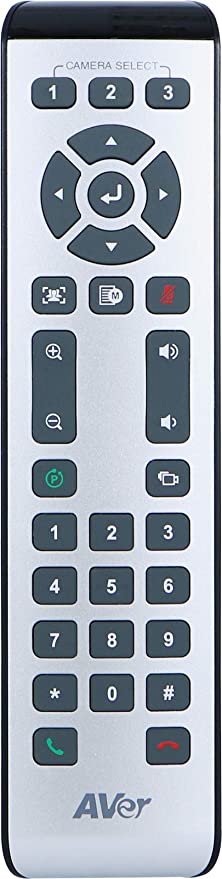 Smart Framing
Suivi de l’auditoire à l’aide d’un système de reconnaissance faciale

Désactiver le Framing
La caméra sera gérée à l’aide des touches de navigation

WDR
Paramètre de gestion de luminosité dans les salles très éclairées
Appui d’une seconde : enclenche ou désactive le Smart Framing
Appui d’une seconde : WDR ON/OFF
Accéder aux paramètres
Les paramétrages sont accessibles depuis une application Windows, nommée PTZApp. Cette application doit être installée sur le poste branché en USB à la caméra
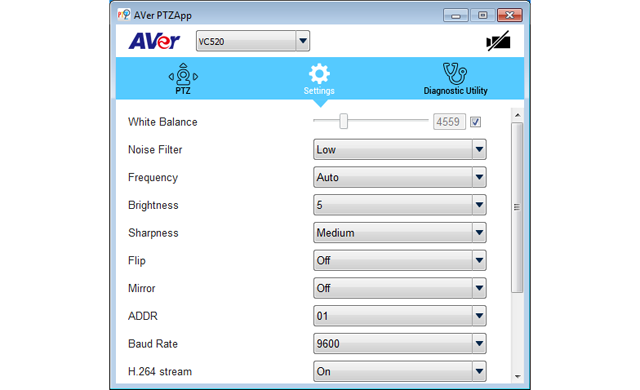 PTZApp
Permet de gérer les paramétrages de la caméra
INTERRO SURPRISE !
1) Le paramétrage de la caméra VC520 se fait par l’intermédiaire du logiciel _______ .

2) Comment s’effectue la connexion entre la base audio et la caméra ? 

USB
Ethernet
Micro USB

3) La caméra VC520 comporte un micro embarqué.
Vrai
Faux
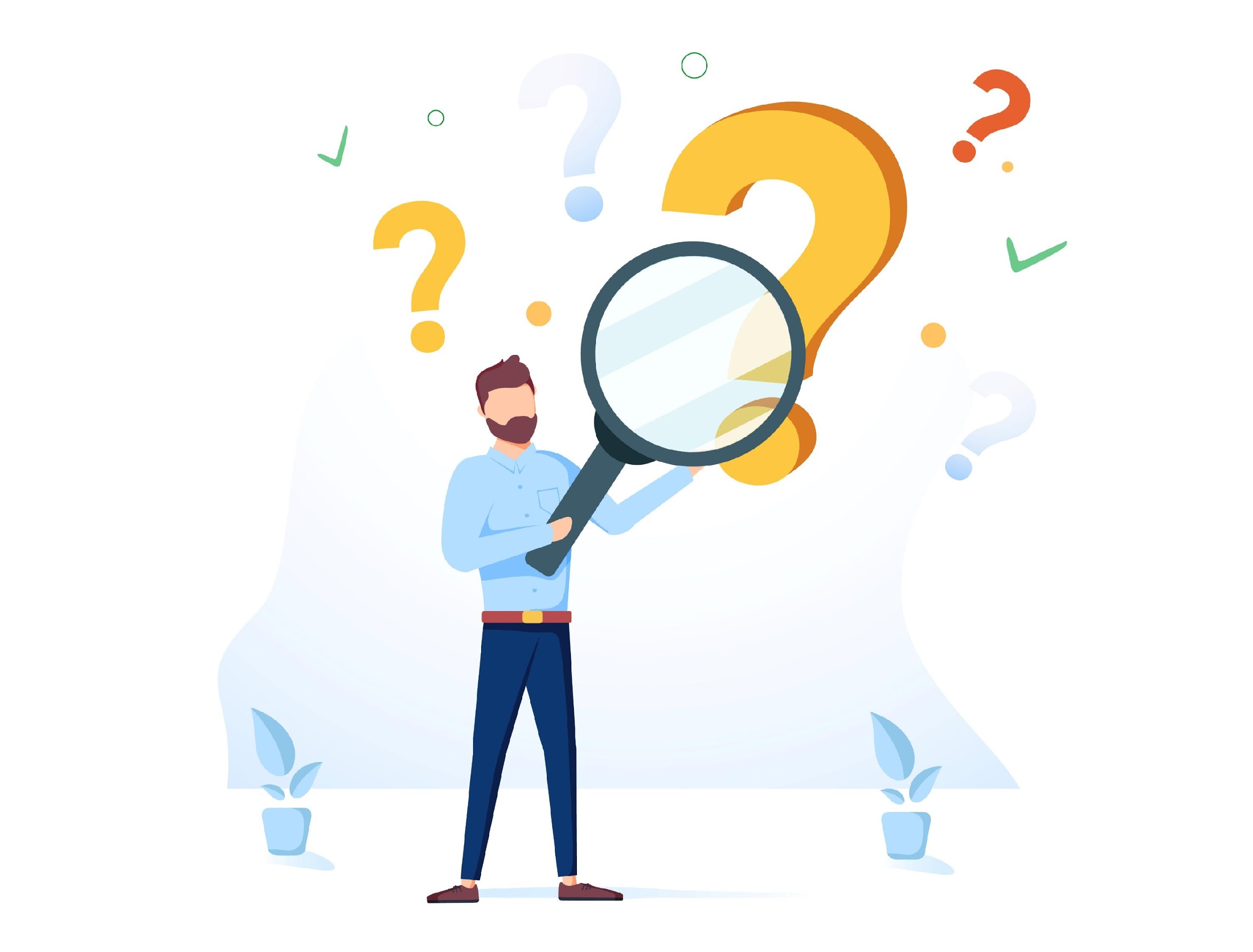